Kata - Te – JimeOne Hand – Strangle
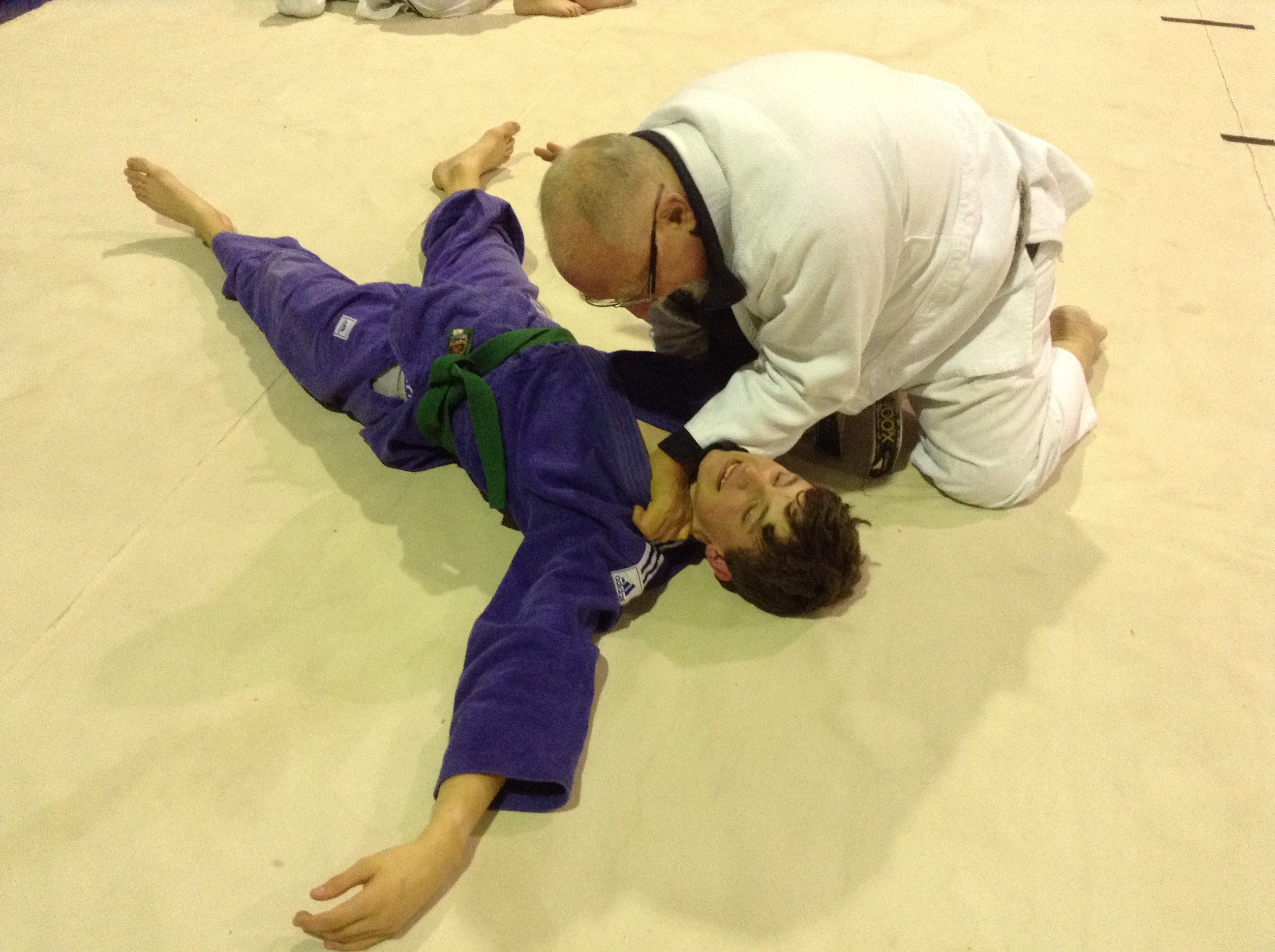 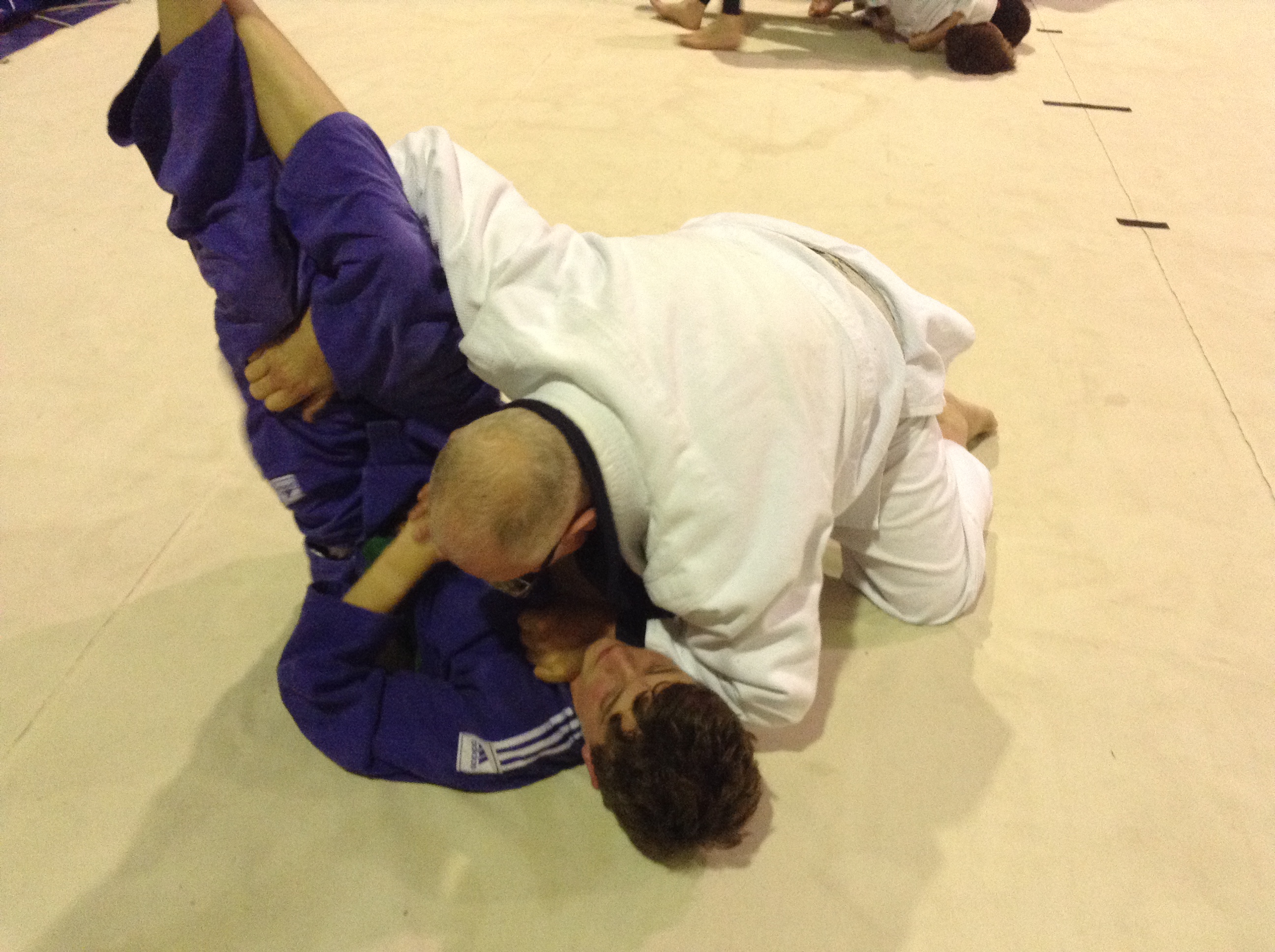